Wanneroo Global Connect Series
Smart Cities Masterclass




Strategic Futures & Opportunities for Wanneroo
Ideas & Thoughts 

Jim Singleton, City of Wanneroo
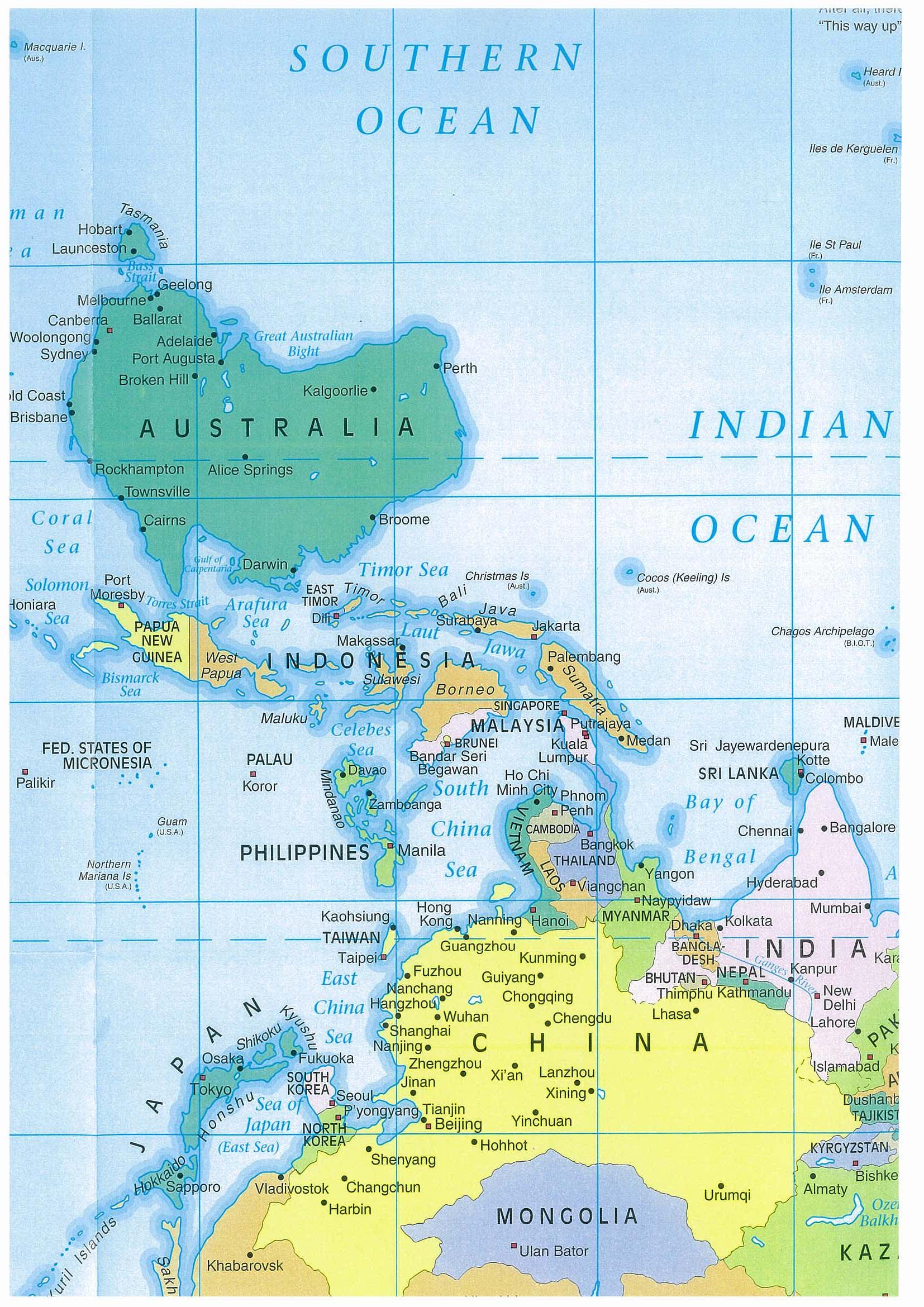 “If you want to do things differently, you’ve got to look at things in a completely new way”
Global economic hubs
Rising global cities
Turning assumptions upside down is a good way to start…..
Time zones (+ or - 1 hr)
Regional flows:
 FDI
 elite commuters
 business networks
 materials
 products
 resources
 innovation
 knowledge
 expertise
 values
Ref: Worldwide Centres of Commerce Insights (2007), MasterCard
Q: What are Wanneroo’sComparative Advantages?
Low sovereign risk
Same time-zone as Asia Hemisphere rising
World-class ocean and environment
Coastal setting for development
Food security and high value primary products
Proximity to Central Coast and Western Wheatbelt
Greenfields development potential for +100 year strategic infrastructure
Substantial ‘internationally significant’ conservation estate
Diverse and unique sense of place (e.g. landscapes)
Resilient and diverse community make-up
Rapid growth potential
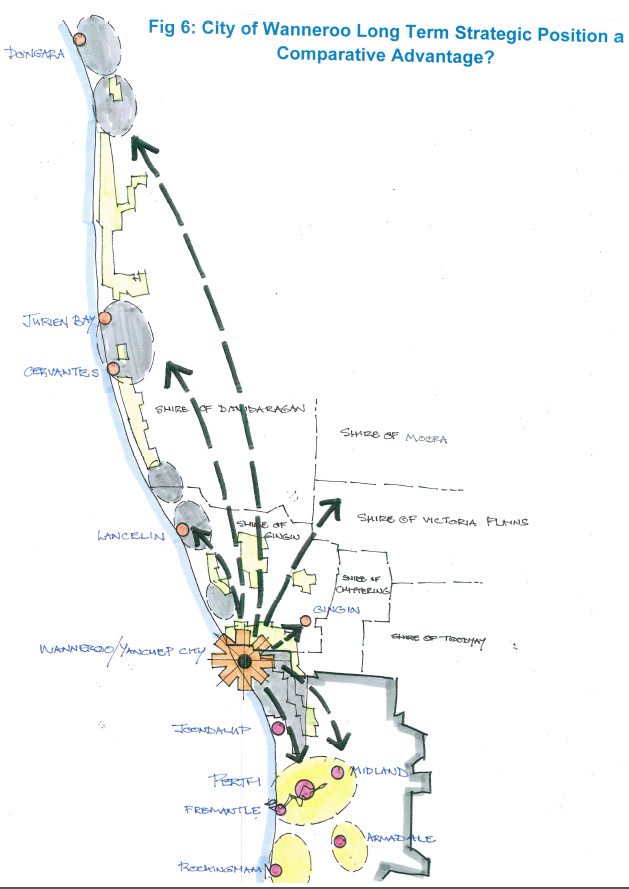 City of Wanneroo Long Term Strategic Position
A Comparative Advantage
Dongara
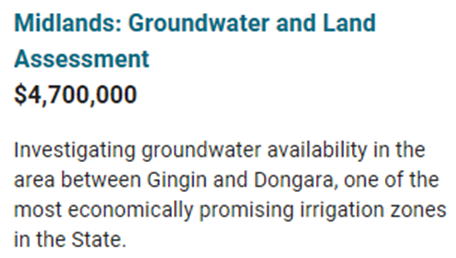 A region of significant resources and opportunities yet to be fully realised…..
Minerals
Fisheries
Horticulture & farming
Ocean side settlements & tourism
Energy
Groundwater for irrigation
The Central Coast sub-region
The Lower Mid-West and Western Wheatbelt
So, we need major regional linkages!
Wanneroo and Yanchep City
The Perth Metropolitan Region
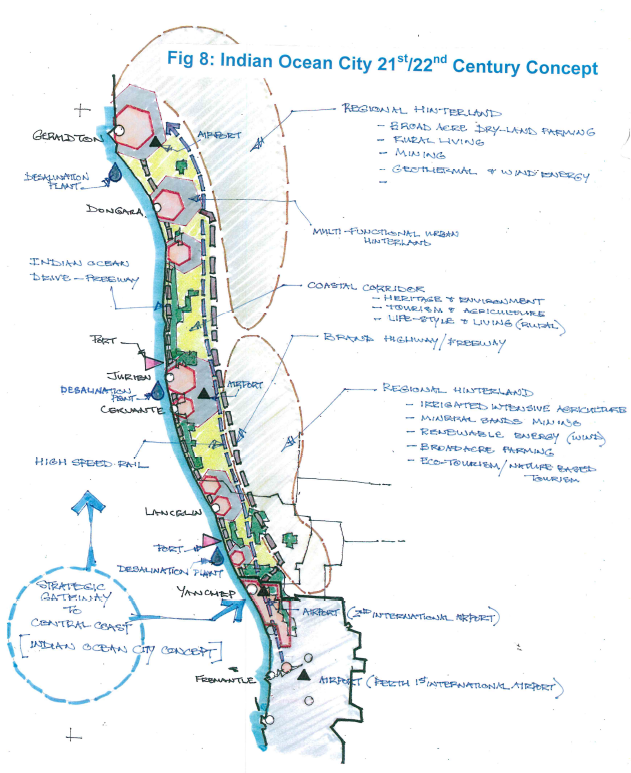 21st Century Indian Ocean City Concept
Geraldton
Part of a potential 22nd Century Mega-Corridor (Geraldton to Busselton)
2nd International Airport
Strategic Gateway Yanchep City
Perth International Airport
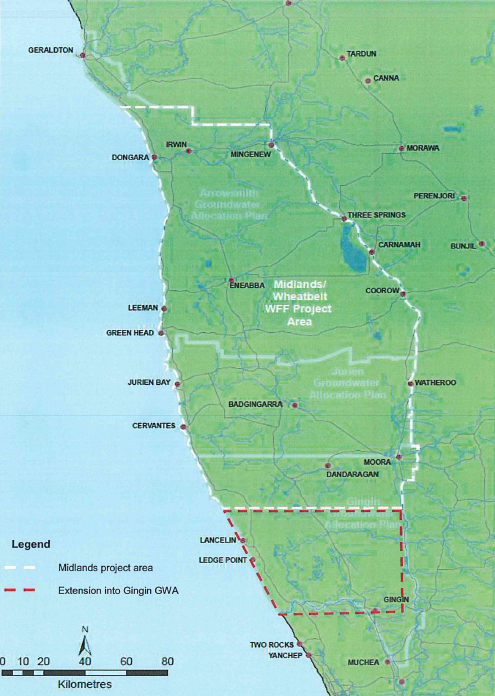 An example of functional regional linkages
Agribusiness/horticulture
Heavy freight haulage routes
Midland/Wheatbelt Water for Food (WFF) Project Areas
RAV 10
Groundwater irrigation investigations and prospects
RAV 7
Road freight transport connections needed
RAV 7
Potential heavy haulage connection to future port
RAV 7
RAV 7
Existing horticulture areas
Heavy freight transfer hub
Possible future port?
RAV 4
Wanneroo-Carabooda Agribusiness Hub
The Middle East Looks to Floating Ports and Villas (Ref: The Maritime Executive)
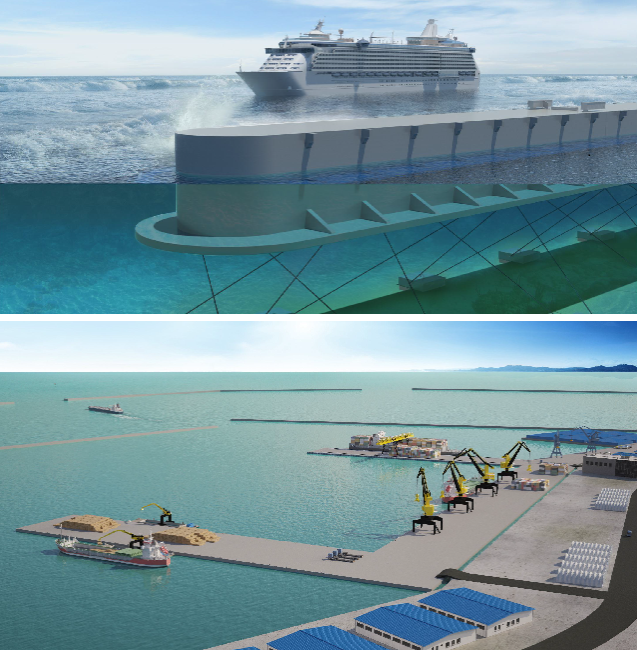 Innovative engineering for port development and expansions starting to favour floating wharfs, jetties and freight handling areas
Near shore floating ports are a serious prospect
Potential for very low impact environmental ‘footprint’
Combined with driverless, automated, robotic freight handling vehicles & containers  - potential to replace conventional approach to port planning design?
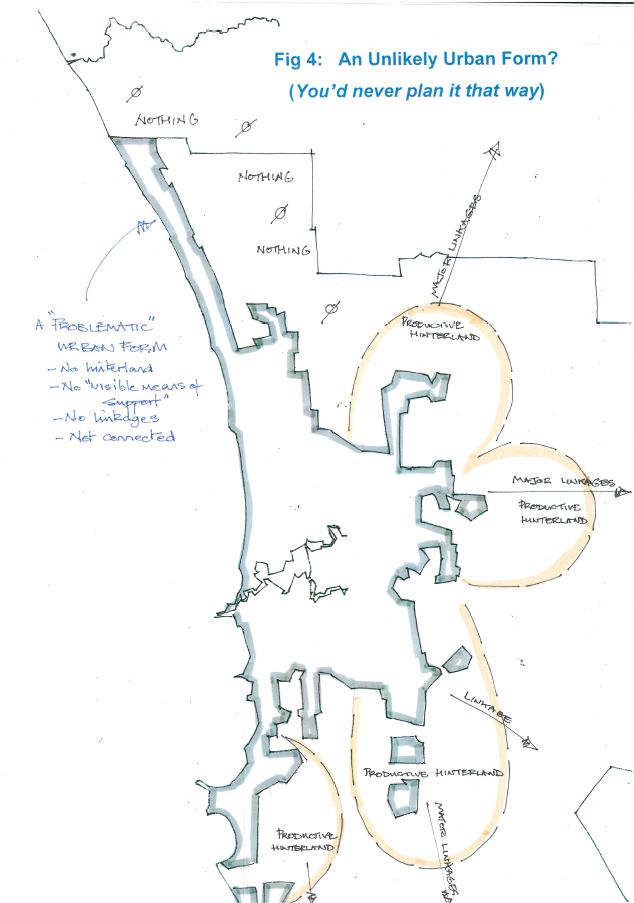 An Unlikely Urban Form?
“You’d never plan it that way!”
A problematic Urban Form
No hinterland
No ‘visible means of support’
No linkages
Not connected
Economically productive hinterlands to other urban corridors
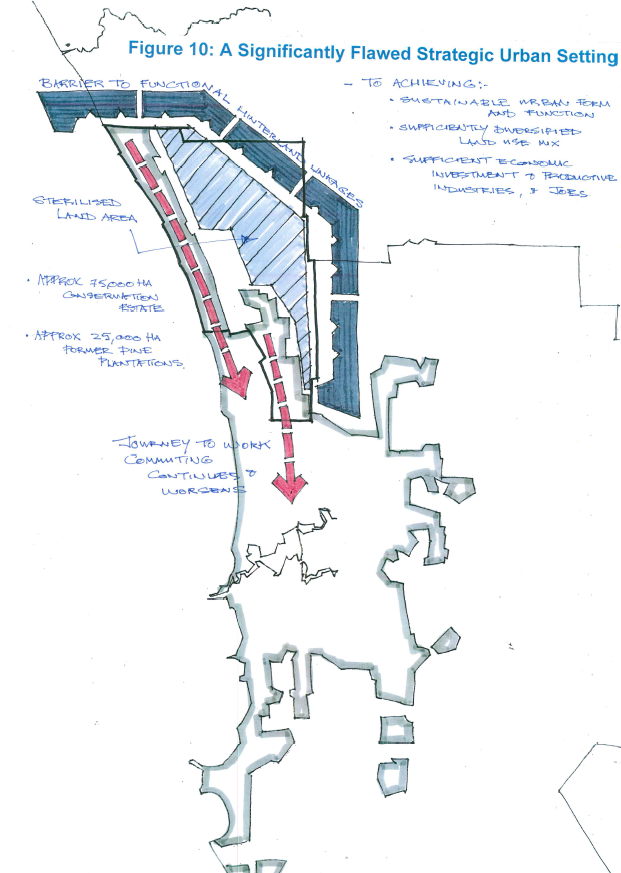 A Significantly Flawed Strategic Urban Setting
For achieving:
Sustainable urban form & function
Sufficiently diversified land use mix
Sufficient economic investment, productive industries & jobs
Physical barrier
(approx 75,000 ha)
Sterilized land area
(approx 25,000 ha)
Without some big solutions..
….more of the same on the cards?
1988 constraints map
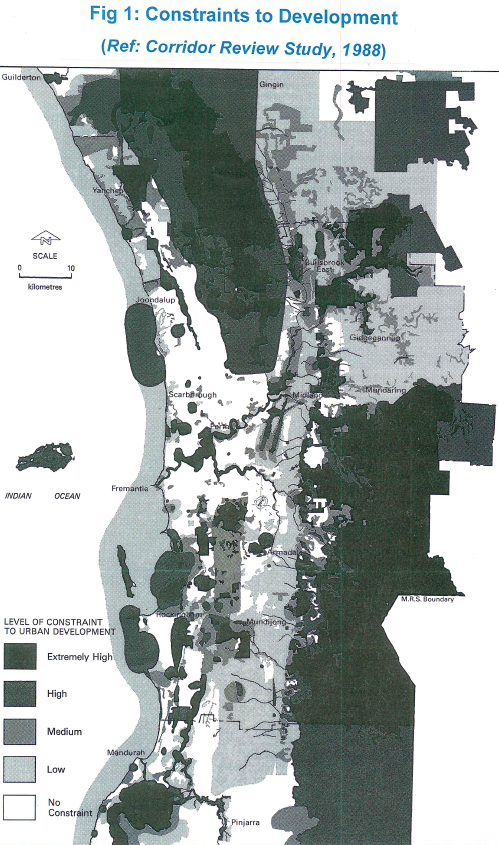 Regional Constraints to Development – change over time
Pine plantations harvested & no case for Priority 1 Groundwater Protection over cleared areas remains
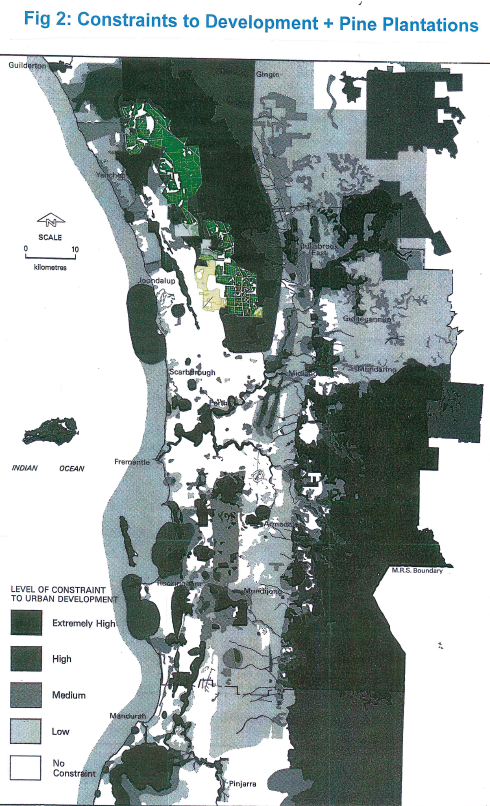 2017 constraints map (revised)
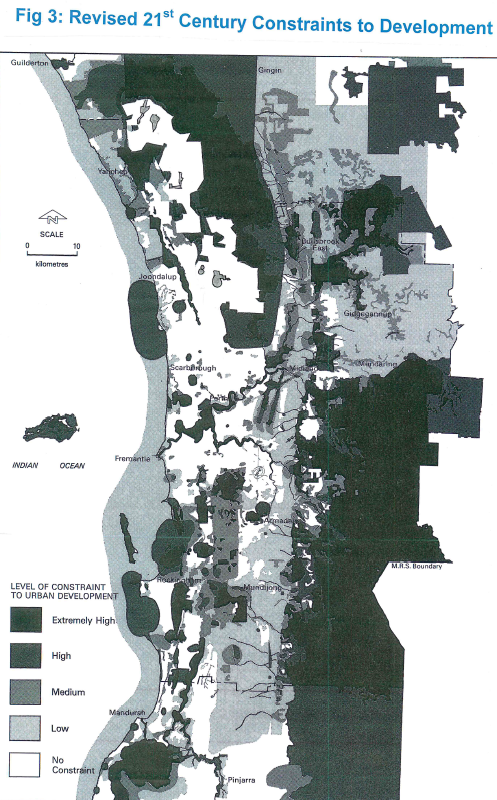 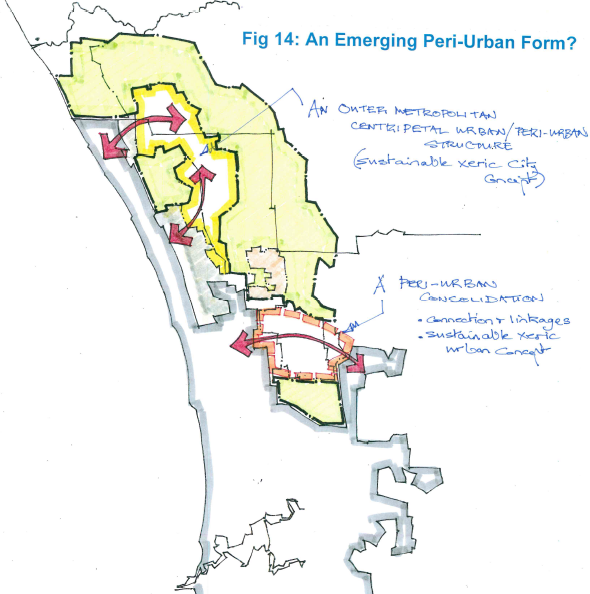 Possibility of an Emerging Peri-Urban Form?
An outer metropolitan Centripetal Urban/Peri-Urban structure
(Sustainable Xeric City Concept)
Peri-urban Consolidation
Connection and linkages
Sustainable Xeric City Concept
A Connected Wanneroo:
Intra-Regional Functional Linkages and Economic Activity
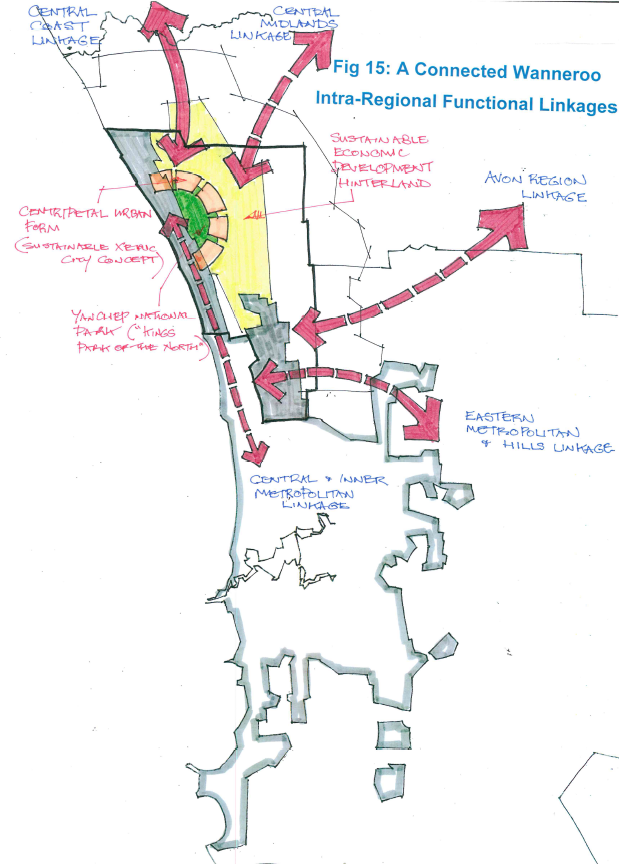 A Sustainable Economic Development Hinterland
Agribusiness zone
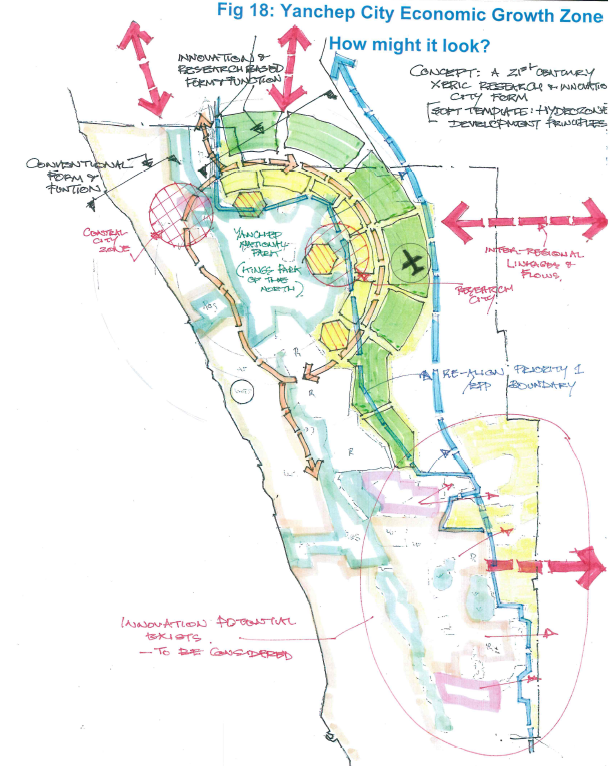 Yanchep City Economic Growth Zone
Research and Innovation ‘living laboratory’ urban  & non-urban (agribusiness) form and function
Conventional urban corridor form and function, with progressive innovation and applying Smart City principles
21st Century Xeric Innovation and Research City Concept

‘next generation’ Smart City
‘soft template’ master planning 
hydro-zone thinking, planning
renewable  & alternative energy 
new design and development principles
desalination dependent
Key Concept: developing solutions to help solve world-wide arid zone & arid settlement challenges for humanity
Wanneroo: Comparative Advantages for Smart Economy Enterprise & Liveability 
	Capitalizing on a ‘sense of place’!
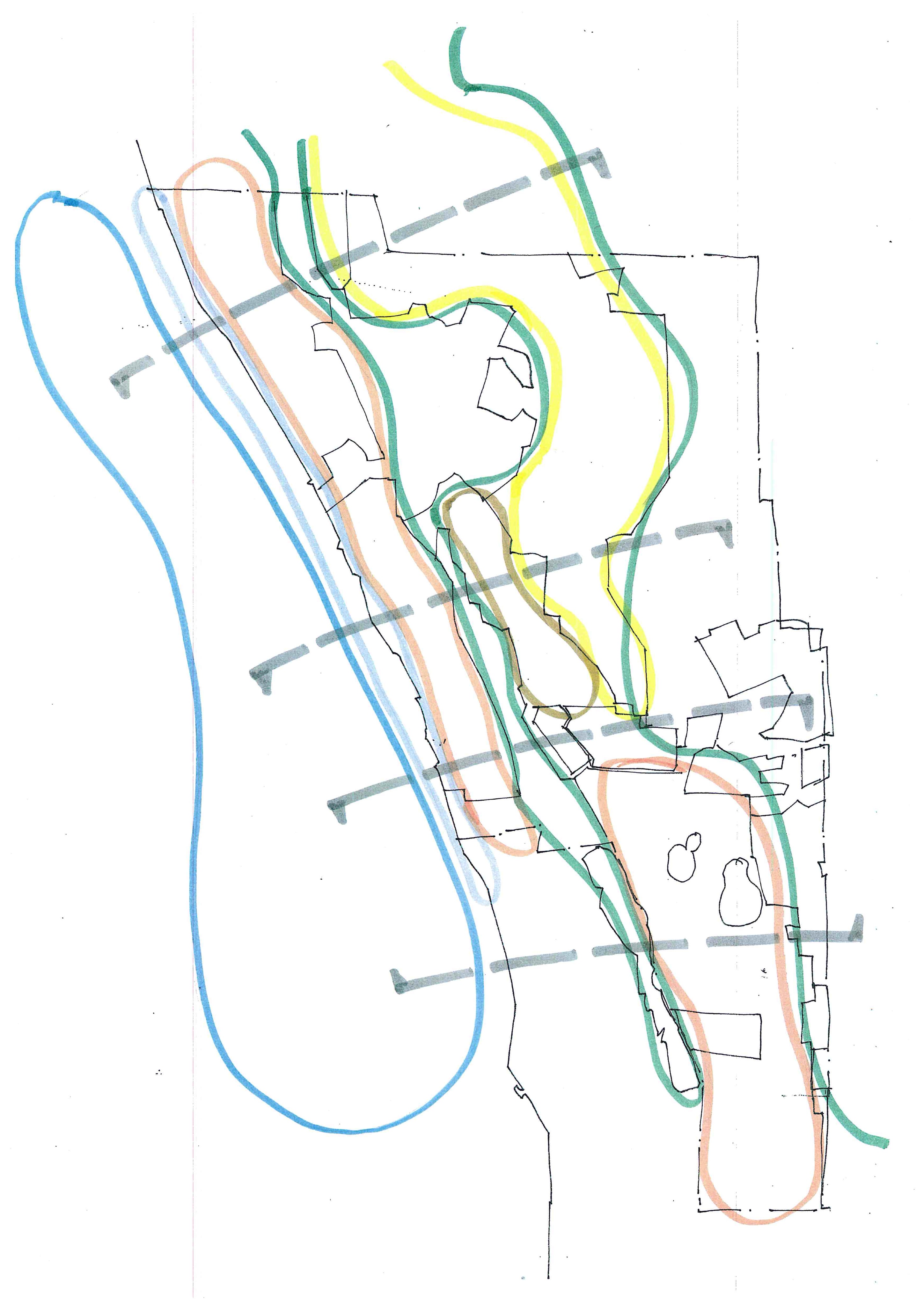 Linear Lakes, National Parks and ROS Zone
Diverse  landscapes across the corridor
Open Marine Environment
Strategic Land Bank
Agriculture Horticulture Industry zone
Coastal Strip & Near-shore Coastal Zone
Diverse living zones across the corridor
Diverse enterprise zones across the corridor
Major Conservation Estate
Spearwood Dunes Urban Landscape Setting
Diverse communities and opportunities
East Wanneroo to Koondoola
“Wanneroo has a unique range of natural resources and physical characteristics quite unlike any other metropolitan local government area – possibly in Australia: these are outstanding assets for the future” (Anonymous – participant at Wanneroo Job Summit)
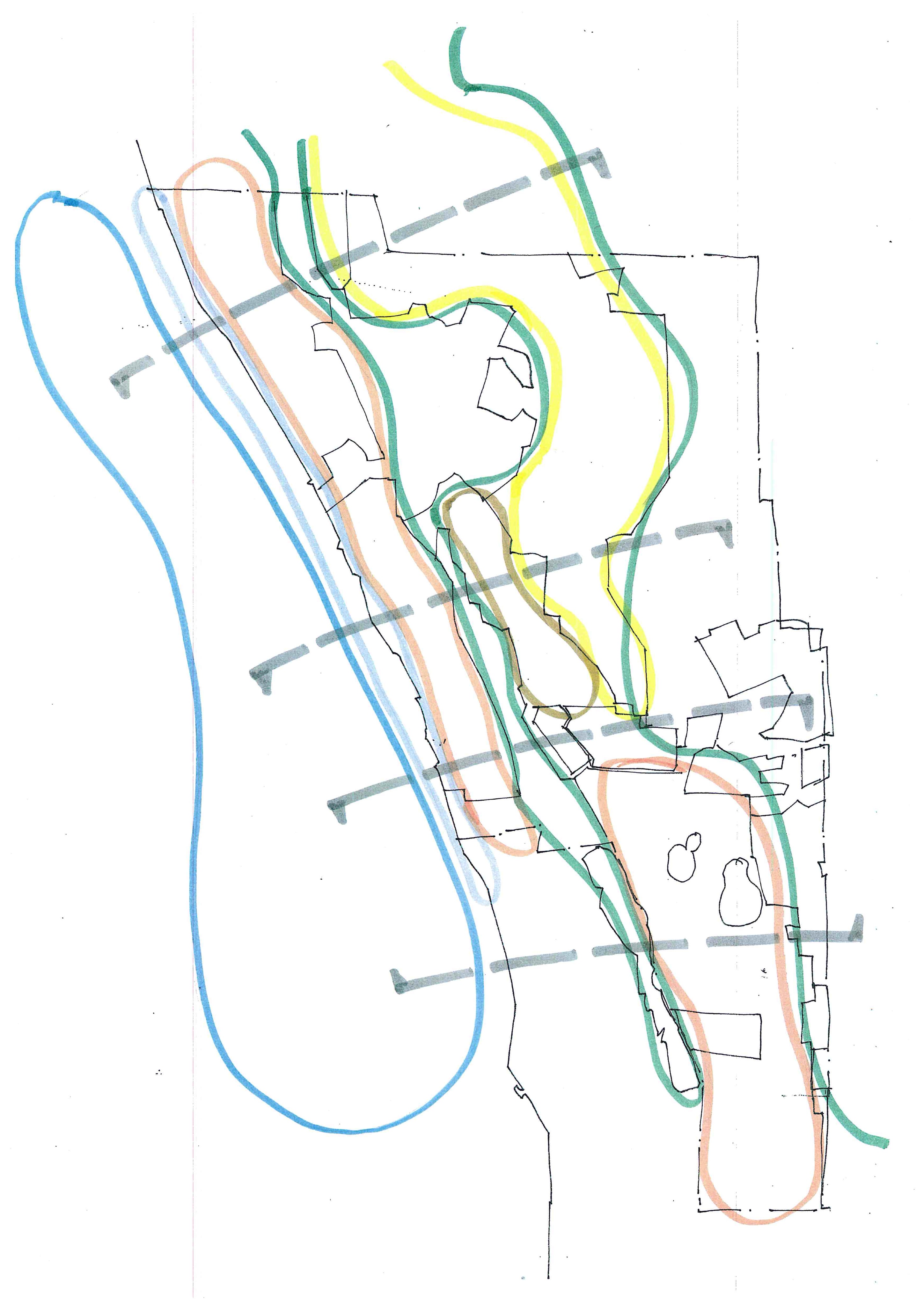 Wanneroo: Comparative Advantages for Smart Economy Enterprise & Liveability
Linear Lakes, National Parks and ROS Zone
Distinctive topography and landscape zone
Wetlands and major metropolitan park system
Yanchep National Park – jewel of the north
High biodiversity values – unique ecologies
Special rural living, lifestyle and activities
Open Marine Environment
Oceanic enterprise zone
Aquaculture
Renewable energy (wave/wind)
Water desalination (submersible, floating)
Eco-tourism
Fast ferry transport connections
Diverse  landscapes across the corridor
Strategic Land Bank
Former pine plantations State Forest
Large potential land bank
Undesignated future use
Unique opportunity for major strategic infrastructure (e.g. airport)
Coastal Strip & Near-shore Coastal Zone
Coastal residential living
Ocean beaches & water based recreation
Ocean foreshore park system
Coastal tourism nodes
Marinas and boat launch facilities
Diverse living zones across the corridor
Agriculture Horticulture Industry zone
Good soils
Market garden produce to urban markets
Rural landscape and activities
Agribusiness & agri-tourism potential
Strategic ‘food security’ precinct
Spearwood Dunes Urban Landscape Setting
Varied topography – a sense of place
Distinctive coastal vegetation and open space
Scenic landscape settings
Desirable residential living with ocean glimpses
Cooling summer sea-breeze 
Recreation and sporting facilities
High standard of community services/facilities
Good commercial and retail centres
Diverse enterprise zones across the corridor
Major Conservation Estate
Unique vegetation ecosystem of international significance
Vast area of intact habitat
Unique visual landscape qualities
Potential for specialised eco-tourism, research and indigenous cultural tourism
Diverse communities and opportunities
The Challenge: To plan new land uses and design new developments taking advantage of diverse landscapes and physical characteristics – to create distinctive new urban form & functionality – and  distinctive ‘sense-of-place’.
East Wanneroo to Koondoola
‘old established’ Wanneroo
Social mix and urban change 
Wangara industrial zone
Proximity to rest of Perth region
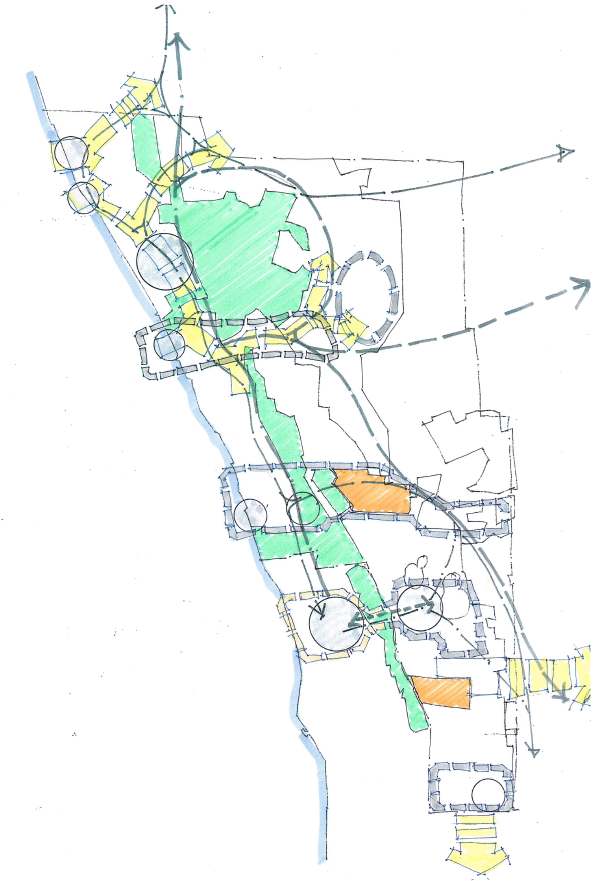 Wanneroo City -Transects for Liveability, Sense of Place & Emerging Enterprise Zones
Two Rocks – Yanchep City Transect
Land bank for strategic regional or state-wide infrastructure  & facilities
Yanchep National Park – Jewel of the north
Eglinton – Yanchep – Carabooda Transect
‘Food Security’ agri-business hub
Coastal Living
Neerabup Industrial zone – potential ‘new economy  enterprise zone’
Spearwood Dunes Urban Landscapes
Mindarie – Neerabup – South Pinjar Transect
Regional park & natural bushland reserve
The confluence of two Cities for mutual gain and advantage
‘Joondalup – Wanneroo Cities’ Transect
‘Old Wanneroo’ – revitalised to benefit from ethnicity mix and cultural diversity
And connect to adjacent communities
Girrawheen – Koondoola to Hillarys Transects
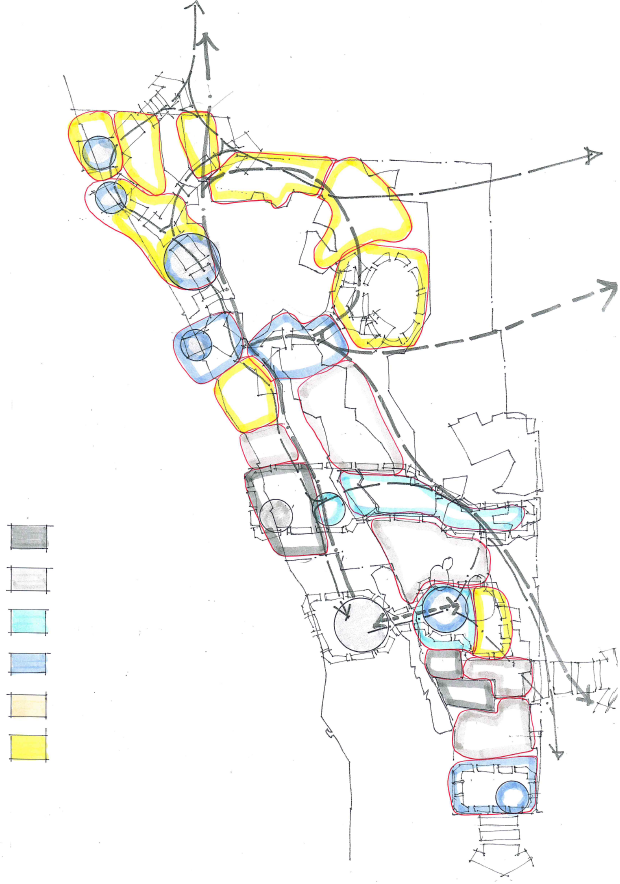 Opportunities for Retaining or Developing ‘Sense of Place’ (by major precinct)
Plenty of scope for making changes and developing distinctive ‘place’
Legend: The Three ‘R’s…
Retain (status quo)
1. Retain
Protect, Conserve
Refurbish, Modify
2. Refurbish
Enhance, Revitalise
Replace, Remove
3. Replace
Transform, Redevelop
NOTE: Assumes existing land use/development allows flexibility to change
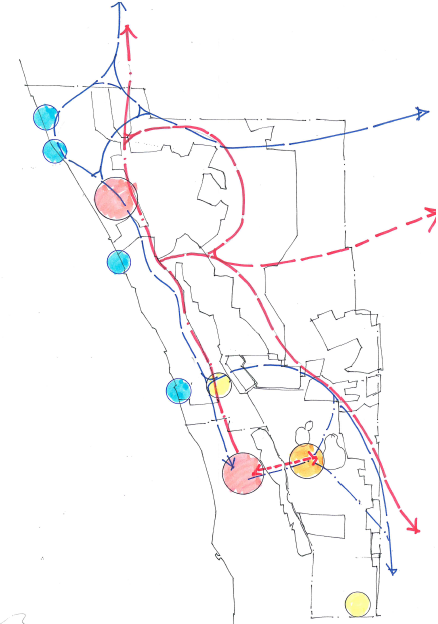 Road and rail connect to the north
Future Infrastructure Opportunities
Possible future port
Rail to the Western Wheatbelt
Offshore commercial aquaculture and research hub
Yanchep National Park
Future International Airport
Yanchep City
Very-fast Ferry transport connections 
via expanded coastal hubs
Road freight routes to the ‘interior’
Conservation estate
Offshore ‘Oceania’ resort, commercial, residential hub
Wanneroo City overlooking Lake Jandabup
Joondalup City overlooking Lake Joondalup
Whiteman to Yanchep Highway
Wanneroo City
Joondalup City
Proposed Rail
The SEASTEADING INSTITUTE
Artisanopolis – 1st Place Entry Architectural Design Contest
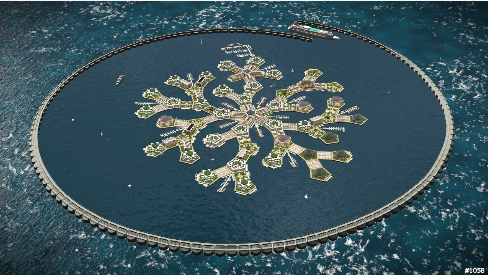 Offshore floating settlements, facilities and infrastructure are being designed & constructed....particularly in response to sea level rise risks for ocean island nations
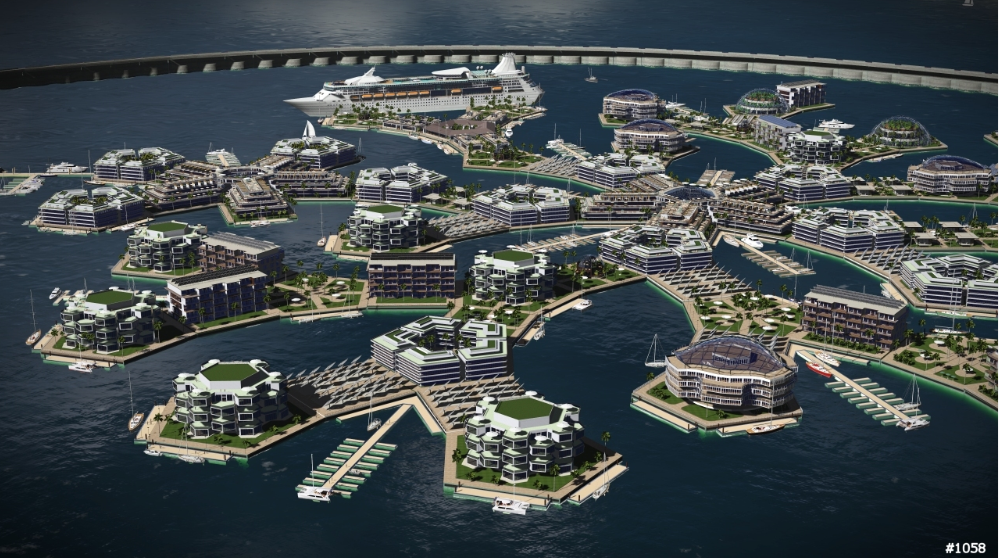 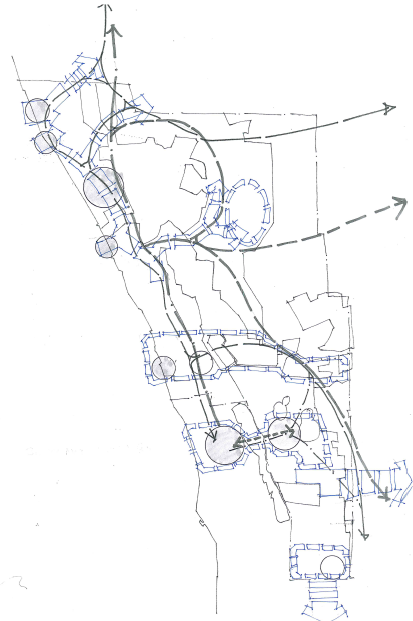 Long Term Opportunities:
Aerotropolis (second International Airport)
Yanchep ‘Gateway’ City New Enterprise Zone
Regional Linkages to the east and north
Food Security Precinct – horticulture, market gardening
Joondalup-Wanneroo Twin Cities  Enterprise Zone
The Severn Barrage Project case study* – Privately financed with $100 Bn Sovereign Wealth Funds  (63 tidal energy power turbines - each 13 metres in height)
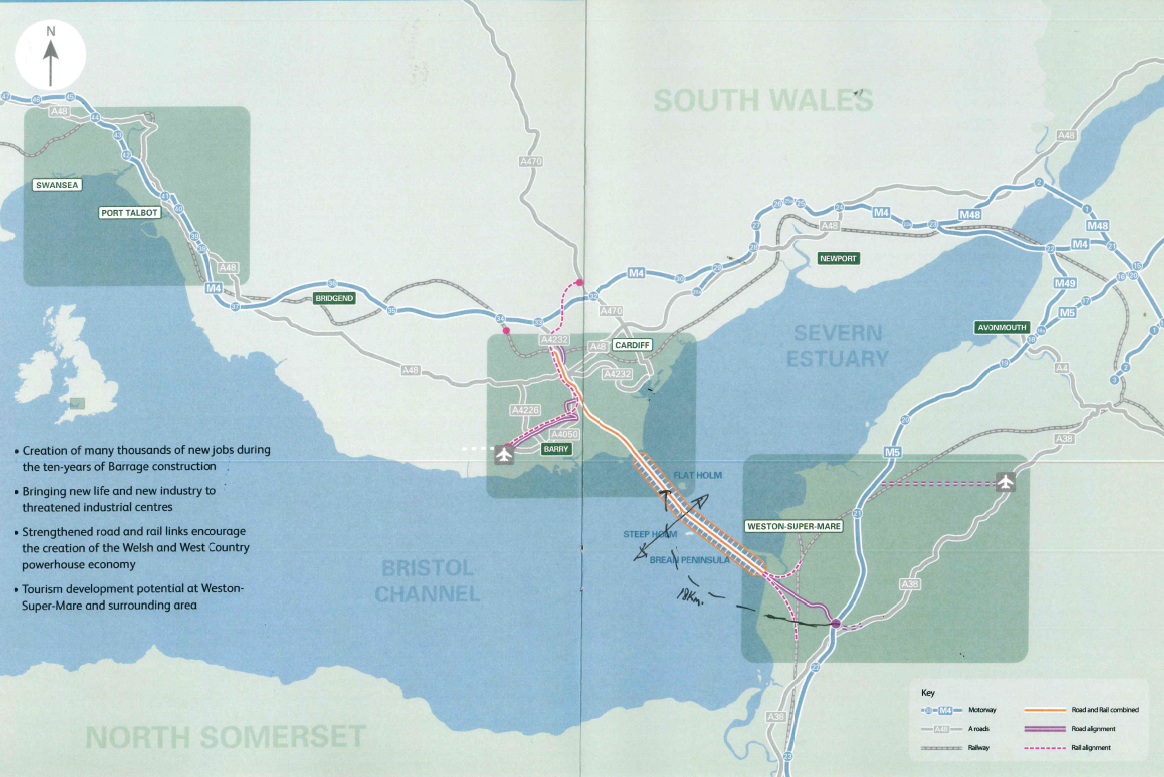 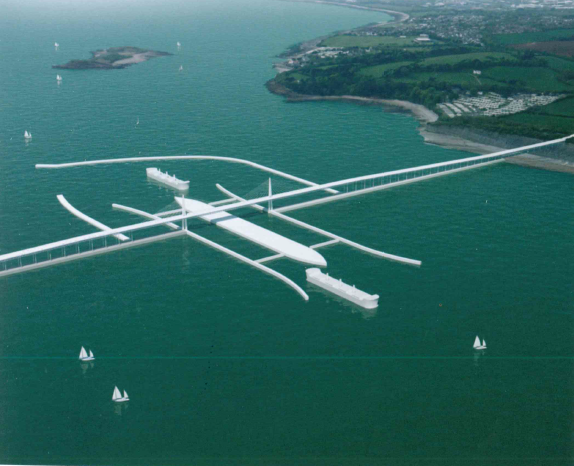 Key Facts:
5% of UK power needs for + 120 years & near 100% reliability
- Zero CO2 emissions
- 75% cheaper than fossil fuels
- Equivalent power output to 4 nuclear power stations
Create new ports, rail and motorway infrastructure connectivity
Create 50,000 jobs in first 9 years (& then the multiplier to kick in)
Completely transform regional economies of S Wales & S West
Rolls Royce to build new factory for bespoke turbines
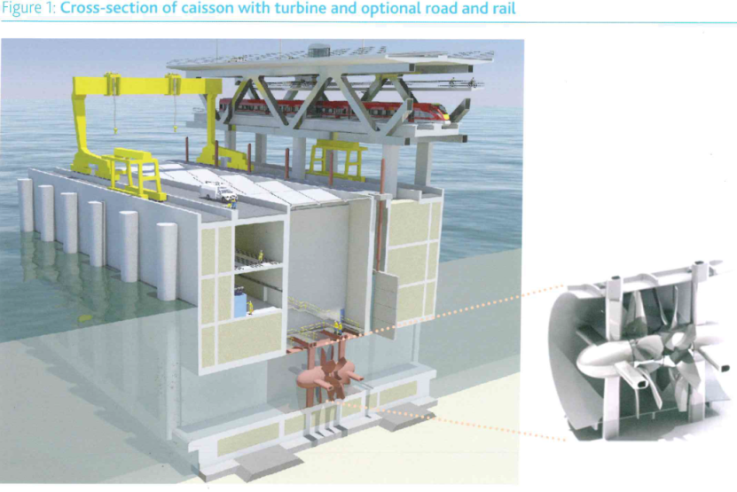 [*Just in case you’re losing your nerve!]
About Infrastructure Investment Funds….
Don’t answer the phone for less than $100m
Packages for $200-500m are normal
US$1bn + common….
US$100bn not unheard of….
Favour low risk – but reliable returns
Often draw upon Sovereign Wealth Funds 
total US$20 trillion world-wide
Looking globally for projects to invest in 

We shouldn’t be afraid to Think Big……
Thank you
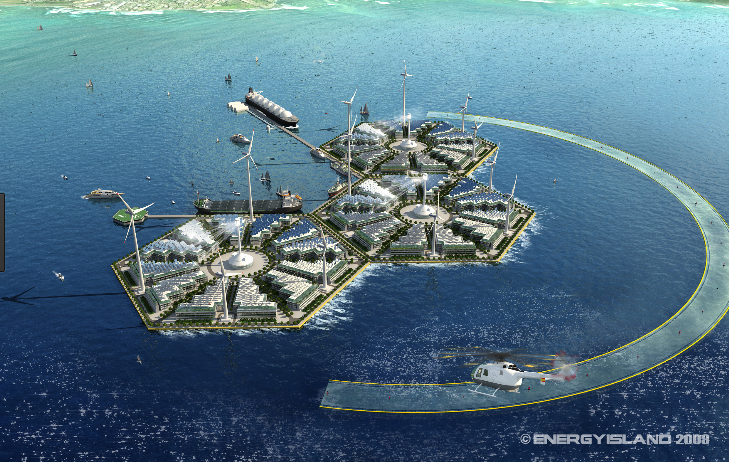